Kuukausiraportti
Kulttuuripalvelut
Helmikuu 2025
Talous
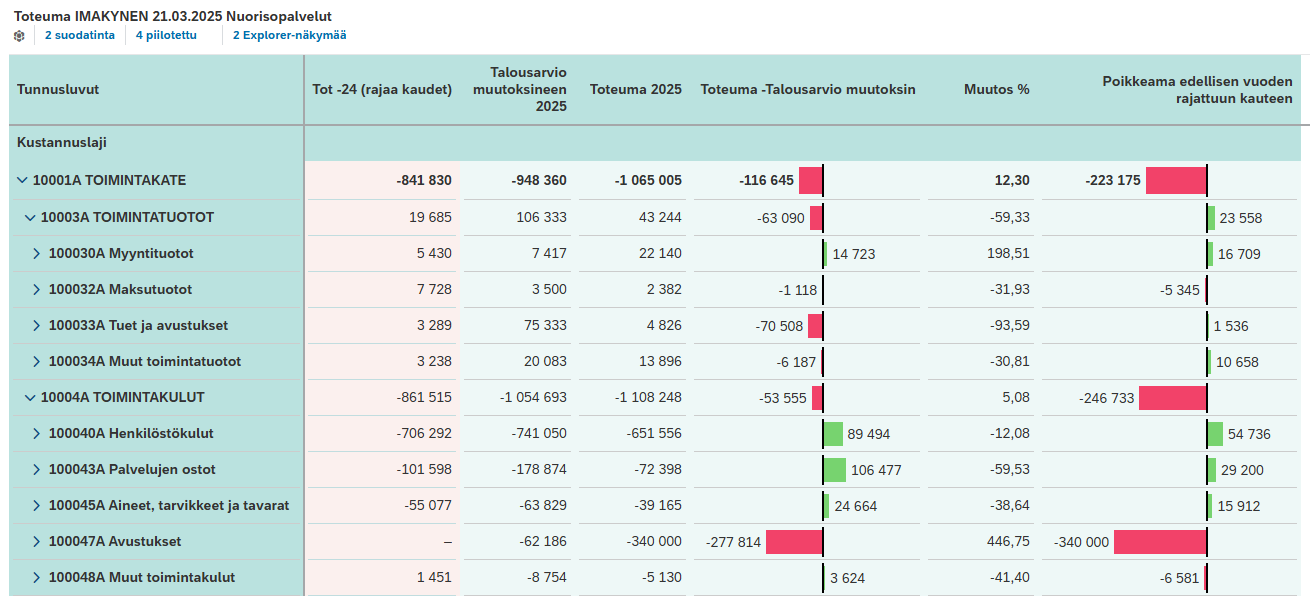 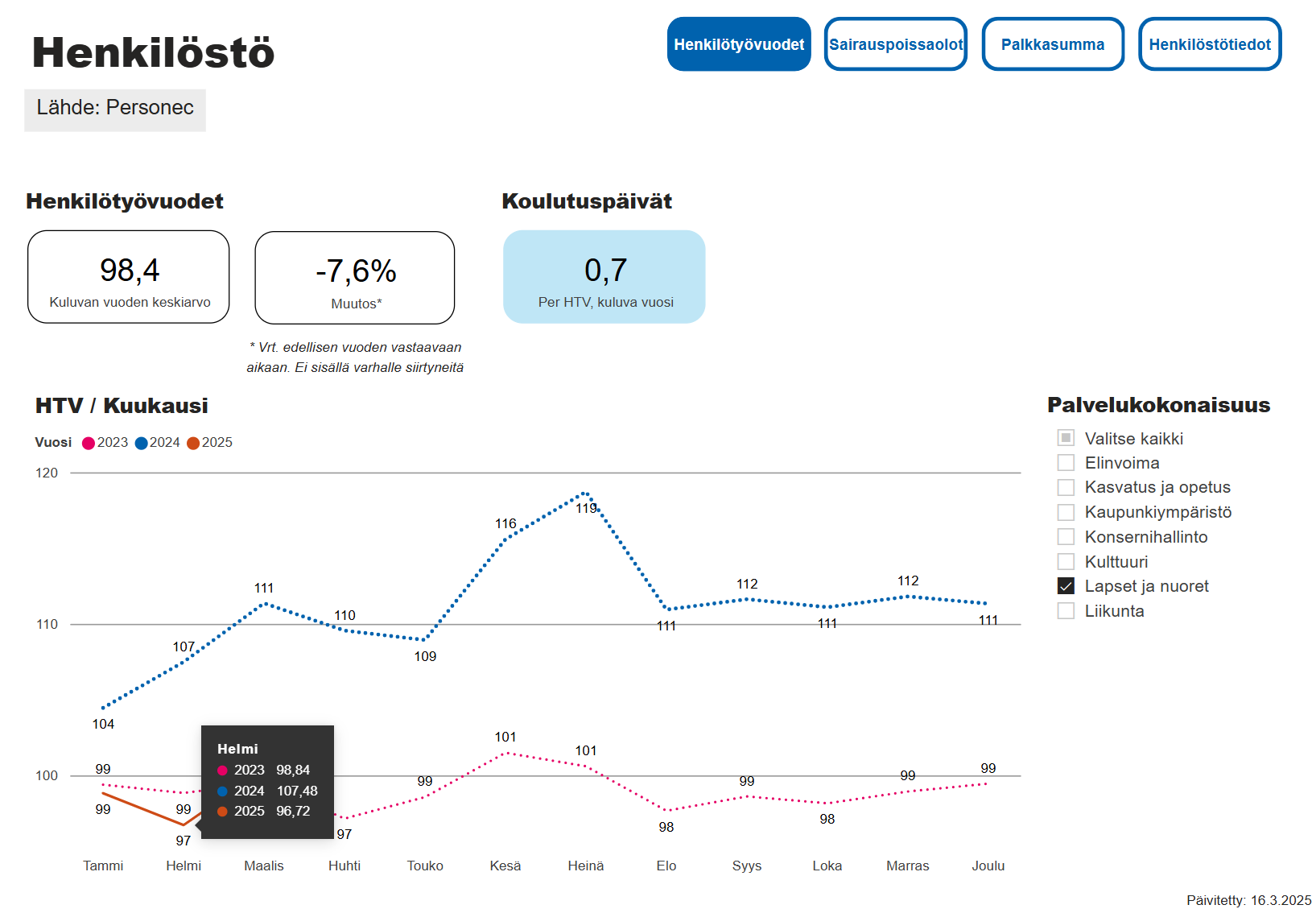 Kysymykset